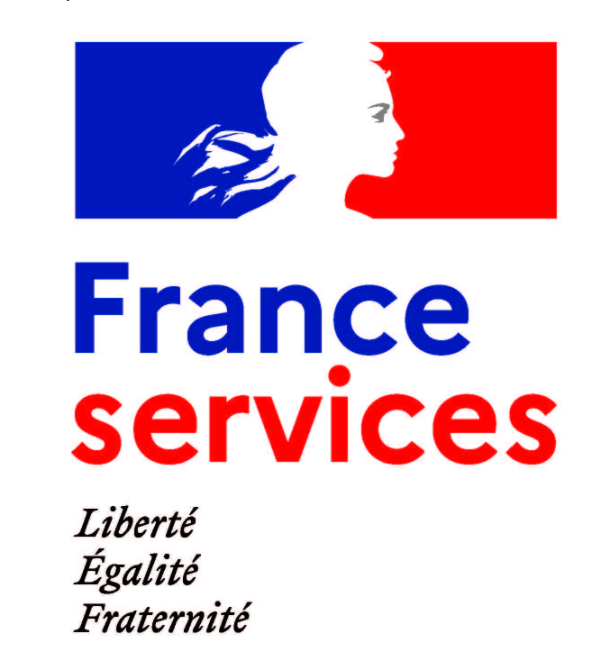 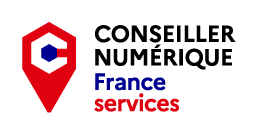 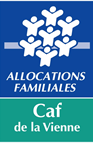 Réunion mensuelle des partenaires d’accueil Caf
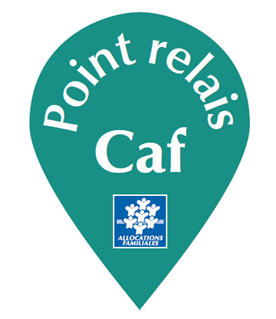 12/01/24
Ordre du jour
Présentation de la campagne annuelle de contrôle 
Le  net social 
Les fausses informations sur les Primes exceptionnelles
Point de situation sur l’Aide aux victimes de violences conjugales 
Questions diverses
Renouvellement des droits - la campagne des contrôles annuels de ressources
La campagne de renouvellement des droits
Au 1er janvier de chaque année, les droits aux prestations sont recalculés. 
Au 1/1/2024, elles sont notamment fonction :
Des ressources 2022 récupérés à la DGFIP, ou réclamés à l’allocataire le cas échéant
Du montant des pensions vieillesse / invalidité, pour l’Allocation Adulte Handicapé
Du montant du loyer de juillet 2023, pour les aides au logement

Pour 70% des dossiers, les informations nécessaires sont récupérées auprès de nos partenaires. Pour les 30% de dossiers restants, il est impératif pour l’allocataire de nous communiquer les informations réclamées pour éviter les ruptures de paiement.
Campagne annuelle des contrôles des ressources
Chaque année, un échange a lieu en novembre entre la Caf et la DGFIP
Exemple de courrier envoyé à l’allocataire pour contrôle de ses ressources
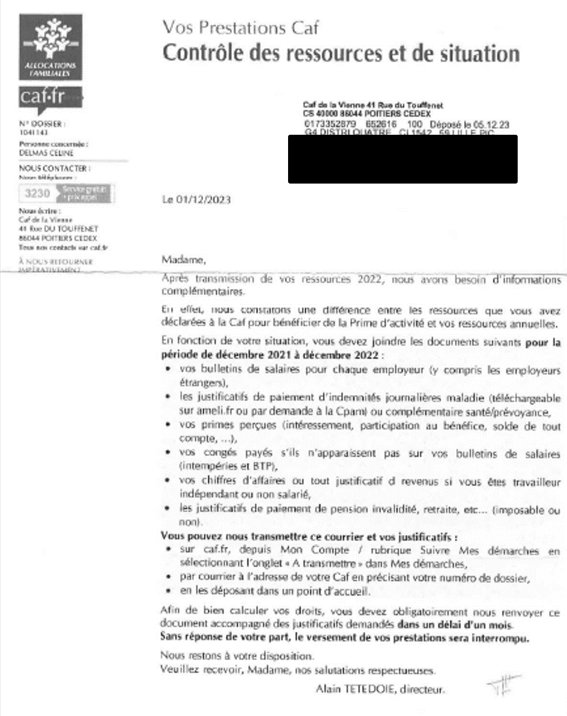 Liste des justificatifs à fournir à la CAF
Modalités pour transmettre les justificatifs à la CAF
Importance de répondre au courrier rapidement pour éviter l’arrêt du paiement des prestations
Faut-il retourner le courrier de la Caf avec les justificatifs ?
La réponse est : OUI !
Le retour du courrier avec les justificatifs permet l’orientation des documents fournis vers le bon service !
Informations complémentaires
le Montant Net Social (MNS)
Contexte
Une nouvelle référence, le Montant Net Social (MNS) a été créée par un arrêté du 31 janvier 2023 pour le calcul du Rsa et de la Prime d’Activité. Le montant net social sera affiché progressivement sur les bulletins de salaires et les décomptes de prestations à compter de juillet 2023.

Cette nouvelle information remplace le montant net perçu et permet de : 

Simplifier les démarches des allocataires qui devaient jusqu’à présent calculer eux-mêmes le « revenu net perçu » à déclarer ;
Réduire les risques d’erreur dans les DTR et donc les indus ou les rappels, et permettre la stabilité des droits.
Préparer le pré-remplissage des DTR à partir des informations collectées auprès des employeurs et de l’ensemble des organismes qui versent des revenus via le dispositif de ressources mensuelles (DRM)
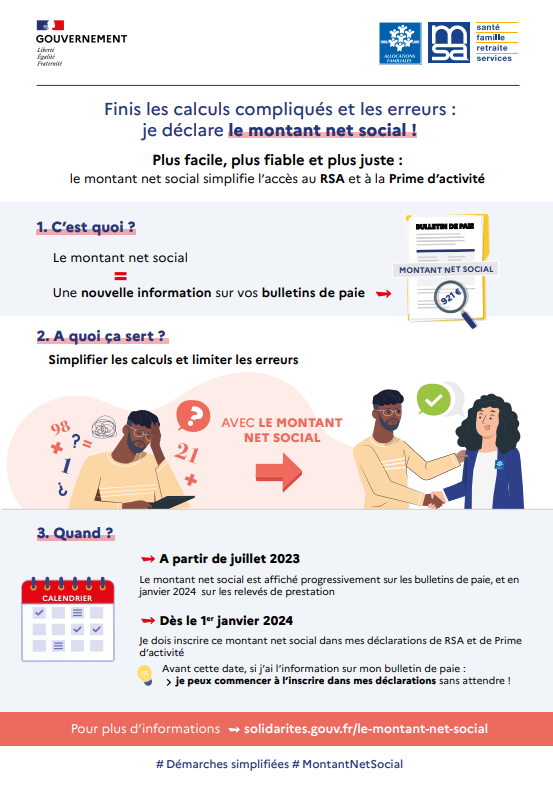 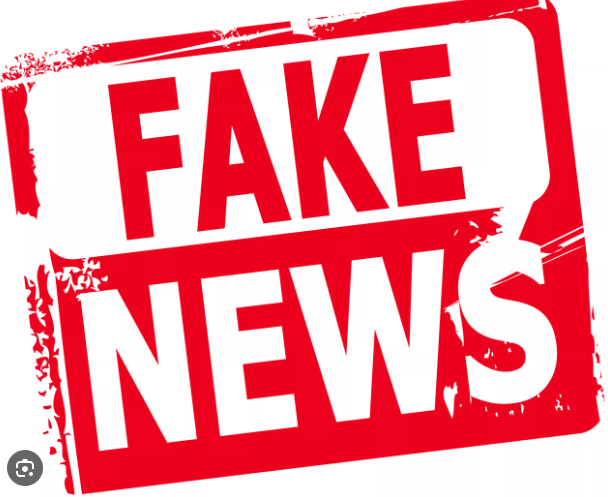 Attention, de nombreuses informations circulent sur les reseaux sociaux sur une prime exceptionnelle. Il faut démentir cette information
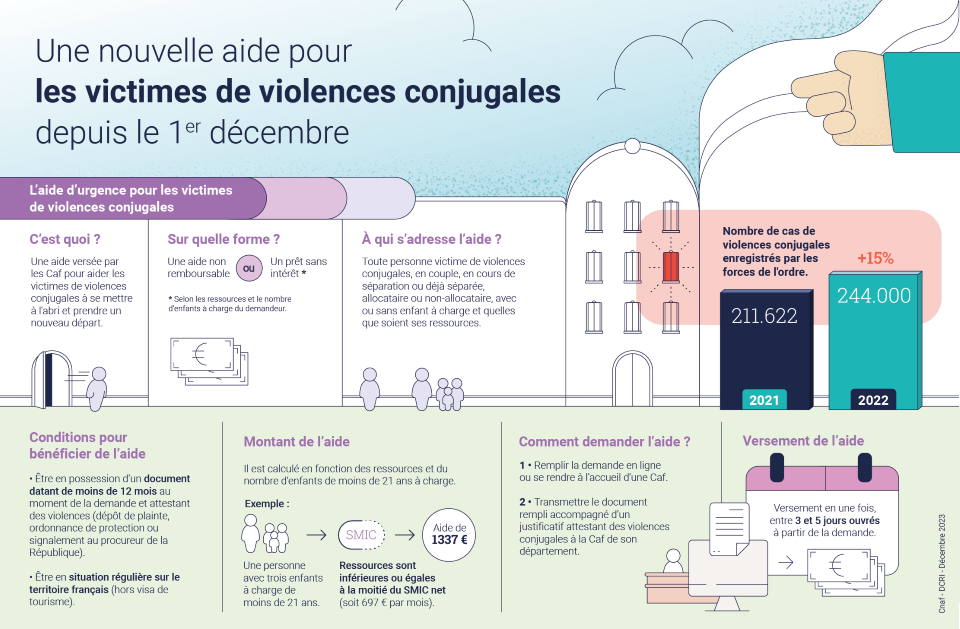 Calendrier des prochaines réunions
Merci pour votre participation